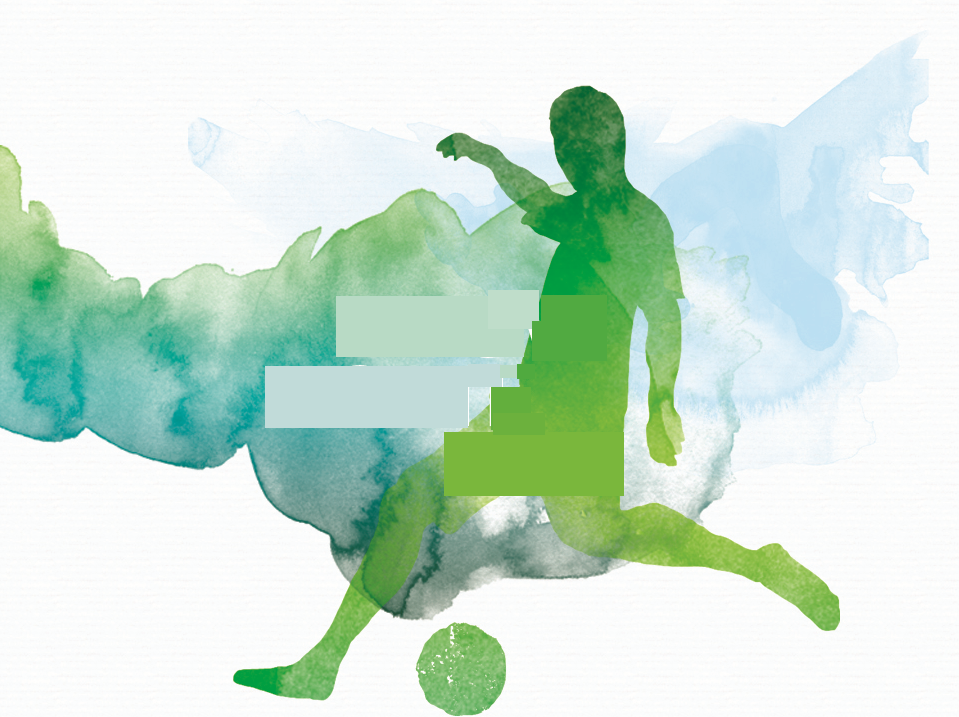 CONOCIENDO EL DOLOR
AGUDO
Comité de desarrollo
Mario H. Cardiel, MD, MSc
Reumatólogo
Morelia, México
 
Andrei Danilov, MD, DSc
Neurólogo
Moscú, Rusia
 
Smail Daoudi, MD
Neurólogo
Tizi Ouzou, Algeria

João Batista S. Garcia, MD, PhD
Anestesiólogo
São Luis, Brasil

Yuzhou Guan, MD
Neurólogo
Beijing, China
Jianhao Lin, MD
Ortopedista
Beijing, China
 
Supranee Niruthisard, MD
Especialista en Dolor
Bangkok, Tailandia
 
Germán Ochoa, MD
Ortopedista
Bogotá, Colombia

Milton Raff, MD, BSc
Especialista en Anestesiología
Cape Town, Sud África
 
Raymond L. Rosales, MD, PhD
Neurólogo
Manila, Filipinas
Jose Antonio San Juan, MD
Cirujano Ortopédico
Ciudad Cebú, Filipinas
 
Ammar Salti, MD
Especialista en Anestesiología
Abu Dabi,  Emiratos Árabes Unidos 

Xinping Tian, MD
Reumatólogo
Beijing, China
 
Işin Ünal-Çevik, MD, PhD
Neurólogo, Neurocientífico y Especialista del Dolor
Ankara, Turquía
Este programa fue patrocinado por Pfizer Inc.
2
[Speaker Notes: Notas del Ponente
Por favor reconozca a los miembros del comité de desarrollo.]
Objetivos de aprendizaje
Después de completar este módulo, los participantes serán capaces de:
Discutir la prevalencia de dolor agudo
Comprender el impacto del dolor agudo sobre el funcionamiento del paciente  y la calidad de vida
Explicar la fisiopatología del dolor agudo
Aplicar una técnica diagnóstica simple para el diagnóstico diferencial de dolor agudo
Seleccionar las estrategias  farmacológicas y no  farmacológicas apropiadas para el manejo del dolor agudo y asegurarse que los pacientes se adhieran a la terapia recomendada
3
Preguntas más frecuentes
Preguntas más frecuentes: Tabla de contenido
¿Cómo se debe evaluar el dolor en una persona inconsciente?
¿Cuál es el riesgo cardiovascular asociado con el uso de nsNSAID/ coxib en el dolor agudo (es decir, por 7–10 días)?
¿Cuál es el riesgo gastrointestinal asociado con el uso de nsNSAID/ coxib en el dolor agudo (es decir, por 7–10 días)?
¿Los nsNSAID/ coxib interfieren con la curación del hueso?
¿El uso perioperatorio de los nsNSAID/ coxib aumenta el riesgo de sangrado?
¿Las benzodiacepinas pueden ser utilizadas para tratar el dolor agudo?
¿Qué interacciones fármaco-fármaco deben considerar los médicos cuando tratan el dolor agudo?
Coxib = inhibidor específico de la COX-2; nsNSAID = fármaco antiinflamatorio no esteroideo no específico
[Speaker Notes: Notas del Ponente
Esta diapositiva lista algunas de las preguntas hechas con más frecuencia  sobre dolor agudo. Las respuestas a estas preguntas pueden encontrarse en las siguientes diapositivas.]
¿Cómo se debe evaluar el dolor en un paciente inconsciente?
Basarse en los indicadores de comportamiento y fisiológicos
Indicadores del comportamiento
Expresión facial
Movimientos corporales
Tensión muscular
Vocalización (pacientes extubados)/conformidad con el ventilador(pacientes intubados)
Herramienta de Observación del Dolor en Cuidados Intensivos (CPOT) validada en pacientes conscientes e inconscientes en cuidados intensivos
Indicadores fisiológicos
Presión arterial media
Frecuencia cardiaca
Frecuencia respiratoria
Saturación transcutánea de oxigeno
Gélinas C et al. Clin J Pain 2007; 23(6):497-505.
[Speaker Notes: Notas del Ponente
Aunque los pacientes críticamente enfermos experimentan dolor moderado a severo en la unidad de cuidados intensivos, muchos factores sirven para comprometer su habilidad para comunicar verbalmente haciendo desafiante para el profesional de atención a la salud el diagnóstico de severidad del dolor y administrar el tratamiento adecuado para el dolor. La Herramienta de Observación del Dolor en Cuidados Intensivos (CPOT) involucra calificar sobre cuatro categorías de indicadores del comportamiento - expresión facial, movimientos corporales, tensión muscular y vocalización. Gelinas y Johnston validaron la CPOT en los pacientes en cuidados intensivos conscientes e inconscientes y reportaron que los indicadores del comportamiento detallados en la CPOT representan información más válida en la evaluación del dolor que los indicadores psicológicos de los indicadores que se midieron en paralelo. 

Referencia
Gélinas C et al. Pain assessment in the critically ill ventilated adult: validation of the Critical-Care Pain Observation Tool and physiologic indicators. Clin J Pain 2007; 23(6):497-505.]
¿Cuál es el riesgo cardiovascular asociado con  el uso de nsNSAID/ coxib en el dolor agudo (es decir, por 7–10 días)?
Riesgo de muerte/ infarto de miocardio en los primeros 7 días de tratamiento con
 nsNSAID/ coxib en pacientes con muerte previa/ infarto de miocardio
Coxib = inhibidor específico de la COX-2; nsNSAID = fármaco antiinflamatorio no esteroideo no específico
chjerning Olsen AM et al. Circulation 2011; 123(20):2226-35.
[Speaker Notes: Notas del Ponente
La meta de este estudio era determinar si la duración del tratamiento con NSAID influye en el riesgo cardiovascular de los NSAID en una población de pacientes con infarto de miocardio previo.
Se admitieron un total de 102,138 pacientes con un primer infarto de miocardio durante el periodo de estudio seleccionado de 10 años. Un total de 83,675 (81.9%) fueron dados de alta vivos e incluidos en el estudio. Se identificó por lo menos una reclamación de prescripción para el tratamiento con NSAID en 35,405 pacientes (42.3%) con infarto de miocardio previo. Los NSAID más comúnmente utilizados fueron ibuprofeno (23.2%) y diclofenaco (13.4%). Rofecoxib (4.7%) y celecoxib (4.8%) fueron los coxib utilizados más comúnmente. 
Esta diapositiva muestra la proporción de riesgo de muerte/ infarto de miocardio recurrente. 
En general, el tratamiento con NSAID estuvo asociado con mayor riesgo significativo de muerte/ infarto de miocardio recurrente. Rofecoxib se asoció con un mayor riesgo de muerte/ infarto de miocardio recurrente en la primera semana de tratamiento. Diclofenaco se asoció con un mayor riesgo desde el inicio del tratamiento y el riesgo persistió durante el curso del tratamiento. Ibuprofeno mostró un mayor riesgo cuando se utilizó por una semana. El riesgo asociado con ibuprofeno fue menor que el riesgo con los coxib y diclofenaco. Naproxeno no se asoció con un mayor riesgo de muerte o infarto de miocardio recurrente durante toda la duración del tratamiento. Los NSAID no están recomendados en esta población y cualquier uso de NSAID debe ser limitado desde el punto de vista de seguridad cardiovascular. 

Referencia
Schjerning Olsen AM et al. Duration of treatment with nonsteroidal anti-inflammatory drugs and impact on risk of death and recurrent myocardial infarction in patients with prior myocardial infarction: a nationwide cohort study. Circulation 2011; 123(20):2226-35.]
¿Cuál es el riesgo gastrointestinal asociado con el uso de nsNSAID/ coxib en el dolor agudo (es decir, por 7–10 días)?
11.7(95% CI 6.5–21.0)
12
8
5.6(95% CI 4.6–7.0)
Proporción de riesgo de sangrado gastrointestinal
3.2(95% CI 2.1–5.1)
4
0
Durante la semana 1
(53 casos, 22 controles)
Primera semana
después de la descontinuación
 (52 casos, 59 controles)
Después de 1 semana 
de la descontinuación
 (353 casos, 268 controles)
CI = intervalo de confianza; coxib = inhibidor específico de la COX-2; nsNSAID = fármaco antiinflamatorio no esteroideo no específico
Lewis SC et al. Br J Clin Pharmacol 2002; 54(3):320-6.
[Speaker Notes: Notas del Ponente
Se realizó un meta-análisis para comprobar los riesgos asociados con los nsNSAID y coxibs sin ácido acetilsalicílico (ASA). La información de los pacientes fue recolectada y analizada de tres estudios de casos-controles retrospectivos utilizando protocolos similares de recolección de información realizados en hospitales en Catalonia, Inglaterra, Escocia y Suecia. Estos estudios incluyeron 2472 casos de sangrado gastrointestinal superior y 5877 controles.
En esta clase, el riesgo de sangrado gastrointestinal fue más alto durante la primera semana de uso, disminuyó a partir de ahí con el uso continuo y cayó a una proporción de riesgo de 3.2 una semana después de descontinuar el uso. Además, se observó la relación dosis-respuesta, con un aumento de ocho veces el riesgo dentro del rango de dosis de uso convencional de todos los fármacos, excepto ketoprofeno, para el cual los números fueron muy bajos para permitir el análisis de dosis.
Estos datos sugieren que los pacientes que reciben dosis altas de NSAID para uso a corto plazo, como para el dolor agudo, están en mayor riesgo de sangrado gastrointestinal. 

Referencia
Lewis SC et al. Dose-response relationships between individual nonaspirin nonsteroidal anti-inflammatory drugs (NANSAID) and serious upper gastrointestinal bleeding: a meta-analysis based on individual patient data. Br J Clin Pharmacol 2002; 54(3):320-6.]
¿Los nsNSAID/ coxib interfieren con la sanación del hueso?
Algunos estudios animales e in vitro sugieren que los nsNSAID pueden retrasar la sanación del hueso, aunque estos resultados son contradictorios
Sin embargo, la experiencia clínica y la mayoría de los estudios in vivo no fundamentan esto
El equilibrio de evidencia sugiere que la duración corta del uso de nsNSAID/ coxib es segura y efectiva para el control del dolor postfractura
Coxib = Inhibidor específico de la COX-2; nsNSAID = fármaco antiinflamatorio no esteroideo no específico
Kurmis AP et al. J Bone Joint Surg Am 2012; 94(9):815-23; Pountos I et al. ScientificWorldJournal 2012; 2012:606404.
[Speaker Notes: Notas del Ponente
La literatura disponible indica que las prostaglandinas  tienen papeles fundamentales en múltiples pasos a lo largo de la sanación de una fractura y la cascada de remodelación. También es bien sabido que los fármacos antiinflamatorios no esteroideos (NSAID), a través de sus acciones en la red de trabajo de las prostaglandinas, pueden manejar efectivamente el dolor agudo y reducir la hinchazón regional con menos efectos colaterales en comparación con los opioides.
Sin embargo, muchos médicos empezaron a alejarse del uso de los NSAID para manejar el dolor postfractura. Mientras no todos están de acuerdo, la evidencia colectiva de los estudios in vitro y basados predominantemente en roedores demuestra una fuerte tendencia hacia que los NSAID en retrasan significativamente el proceso intrínseco de sanación de la fractura y suprimir la remodelación biomecánica reparadora y la unión. Aunque un estudio clínico mostró que la administración perioperatoria a corto plazo de celecoxib, rofecoxib o dosis bajas de ketorolaco no tuvieron un efecto deletéreo significativo sobre la no unión, no hay información de grandes estudios, prospectivos aleatorizados que exploren el efecto del uso de NSAID en la reparación de las fracturas.
En ausencia de evidencia clínica paralela sólida y convincente, permanece controversial hasta donde la información preclínica puede ser confiable o debe ser extrapolada a la condición humana considerando la diferencia en la carga psicológica, el cumplimiento con el tratamiento y la comorbilidad. En consecuencia, a pesar de las preocupaciones teóricas, la evidencia disponible sostiene que el uso a corto plazo de los NSAID es segura para el control del dolor postfractura. Sin embargo, aun no hay un consenso claro sobre el intervalo seguro “verdadero” y la duración durante el cual dicha terapia puede aplicarse con confianza. Además, no hay información clara sobre el uso a largo plazo de NSAID. 
Referencias
Kurmis AP et al. The effect of nonsteroidal anti-inflammatory drug administration on acute phase fracture-healing: a review. J Bone Joint Surg Am 2012; 94(9):815-23. 
Pountos I et al. Do nonsteroidal anti-inflammatory drugs affect bone healing? A critical analysis. ScientificWorldJournal 2012; 2012:606404.]
¿El uso perioperatorio de los nsNSAID/ coxib aumenta el riesgo de sangrado?
Un meta-análisis de 36 estudios sugiere  que el uso postoperatorio de nsNSAID/ coxib no tuvo algún efecto sobre:
Sangrado que puede ser manejado de manera conservadora
Sangrado tratado con reoperación
Readmisión
De manera similar, no hubo una diferencia significativa en las tasas de sangrado en los estudios que administraron múltiples veces nsNSAID/ coxib (por ejemplo, antes y después de la cirugía)
Coxib = inhibidor específico de la COX-2; nsNSAID = fármaco antiinflamatorio no esteroideo no específico
Riggin L et al. Clin Otolaryngol 2013; 38(2):115-29.
[Speaker Notes: Notas del Ponente

Esta revisión sistemática y el meta-análisis de 36 estudios controlados aleatorizados comparó las tasas de sangrado y la severidad entre los receptores de fármacos antiinflamatorios no esteroideos (NSAID) vs. placebo o analgésicos opioides para la amigdalectomía. La cohorte de muestra incluía 1747 niños y 1446 adultos. Esta diapositiva lista los hallazgos clave de este meta-análisis. Los autores concluyeron que los resultados indican que los NSAID deben ser considerados un método seguro de analgesia entre niños con amigdalectomía.

Referencia
Riggin L et al. A 2013 updated systematic review & meta-analysis of 36 randomized controlled trials; no apparent effects of non steroidal anti-inflammatory agents on the risk of bleeding after tonsillectomy. Clin Otolaryngol 2013; 38(2):115-29.]
¿Se pueden utilizar benzodiacepinas para tratar el dolor agudo?
No – las benzodiacepinas no son efectivas en el tratamiento del dolor agudo
Hay poca evidencia de eficacia en dolor agudo
Los efectos colaterales incluyen somnolencia, fatiga y aturdimiento
1 estudio de mayor calidad en el dolor agudo de espalda baja no encontró diferencia entre diacepam y placebo, mientras que un estudio de menor calidad encontró que diacepam era superior
Chou R et al. Ann Intern Med 2007; 147(7):505-14.
[Speaker Notes: Notas del Ponente
Esta revisión se enfoca en evaluar los beneficios y daños de varios grupos de analgésicos para el dolor de espalda baja agudo o crónico. Se incluyeron ocho estudios de benzodiacepinas en una revisión Cochrane de alta calidad de los relajantes musculoesqueléticos. En general, la evidencia no apoya los beneficios de tratar el dolor agudo de espalda baja con benzodiacepinas. Notablemente, la incidencia de somnolencia, fatiga y aturdimiento se reportó más frecuentemente con las benzodiacepinas que con placebo.

ReferenciaChou R et al. Medications for acute and chronic low back pain: a review of the evidence for an American Pain Society/American College of Physicians clinical practice guideline. Ann Intern Med 2007; 147(7):505-14.]
¿Cuáles son las interacciones fármaco-fármaco que los médicos deben considerar cuando tratan el dolor agudo?
ACE-I = inhibidor de la enzima convertidora de la angiotensina; ASA = ácido acetilsalicílico; coxib = inhibidor específico de la COX-2; NSAID = fármaco antiinflamatorio no esteroideo; nsNSAID = NSAID no específico
American Medical Association. Tabla: Potential Drug Interactions with NSAID Analgesics. Disponible en: http://www.ama-cmeonline.com/pain_mgmt/tables/table_NSAID_interactions.htm. Accesado: 5 de septiembre de 2013.
[Speaker Notes: Notas del Ponente
Los pacientes con frecuencia necesitan combinaciones de fármacos para el manejo de su dolor. Las interacciones farmacológicas pueden ocurrir debido a interacciones farmacocinéticas, incluyendo efectos de absorción, vías metabólicas, transporte del fármaco a través de las membranas y unión a proteínas. Los NSAID están asociados con morbilidad relacionada con los sistemas gastrointestinal, cardiovascular, hepático, renal, hematológico, nervioso central y respiratorio.  Aunque los efectos adversos pueden ocurrir en cualquier punto del uso de los NSAID, algunos investigadores han reportado mayor incidencia de efectos adversos con mayor duración y dosis de coxib y nsNSAID. Por consiguiente, sería prudente hacer el perfil de riesgo del paciente y la historia clínica antes de prescribir nsNSAID/ coxib. Esta tabla de la Asociación Médica Americana proporciona una lista de las potenciales interacciones perjudiciales con los nsNSAID/ coxib. 

Referencia
American Medical Association. Table: Potential Drug Interactions with NSAID Analgesics. Disponible en: http://www.ama-cmeonline.com/pain_mgmt/tables/table_NSAID_interactions.htm. Accesado: September 5, 2013.]
Interacciones fármaco-fármaco con  nsNSAID/ coxib (continuación)
Coxib = inhibidor específico de la COX-2; NSAID = fármaco antiinflamatorio no esteroideo; nsNSAID = NSAID no específico
American Medical Association. Table: Potential Drug Interactions with NSAID Analgesics. Disponible en: http://www.ama-cmeonline.com/pain_mgmt/tables/table_NSAID_interactions.htm. Accesado: 5 de septiembre de 2013.
[Speaker Notes: Notas del Ponente
Los pacientes con frecuencia necesitan combinaciones de fármacos para el manejo de su dolor. Las interacciones farmacológicas pueden ocurrir debido a interacciones farmacocinéticas, incluyendo efectos de absorción, vías metabólicas, transporte del fármaco a través de las membranas y unión a proteínas. Los NSAID están asociados con morbilidad relacionada con los sistemas gastrointestinal, cardiovascular, hepático, renal, hematológico, nervioso central y respiratorio.  Aunque los efectos adversos pueden ocurrir en cualquier punto del uso de los NSAID, algunos investigadores han reportado mayor incidencia de efectos adversos con mayor duración y dosis de coxib y nsNSAID. Por consiguiente, sería prudente hacer el perfil de riesgo del paciente y la historia clínica antes de prescribir nsNSAID/ coxib. Esta tabla de la Asociación Médica Americana proporciona una lista de las potenciales interacciones perjudiciales con los nsNSAID/ coxib. 

Referencia
American Medical Association. Table: Potential Drug Interactions with NSAID Analgesics. Disponible en: http://www.ama-cmeonline.com/pain_mgmt/tables/table_NSAID_interactions.htm. Accesado: September 5, 2013.]
Interacciones fármaco-fármaco con opioides
American Medical Association. Table: Important Opioid Drug Interactions. Disponible en: http://www.ama-cmeonline.com/pain_mgmt/tables/table_opioid_interactions.htm. Accesado: 5 de septiembre de 2013; Australian and New Zealand College of Anaesthetists and Faculty of Pain Medicine. Acute Pain Management: Scientific Evidence. 3rd ed. ANZCA & FPM; Melbourne, VIC: 2010; South African Society of Anaesthesiologists. SAJAA 2009; 15(6):1-120.
[Speaker Notes: Notas del Ponente
Los pacientes con frecuencia necesitan combinaciones de fármacos para el manejo del dolor. Las interacciones farmacológicas pueden ocurrir debido a interacciones farmacocinéticas, incluyendo efectos de absorción, vías metabólicas, transporte de fármacos a través de las membranas y unión a proteínas.  Por consiguiente, los opioides pueden alterar los efectos de los fármacos con los cuales son coadministrados con y viceversa. Esta tabla, adaptada de la Asociación Médica Americana, proporciona una lista de las potenciales interacciones perjudiciales fármaco-fármaco con los opioides. 

Referencias
American Medical Association. Table: Important Opioid Drug Interactions. Disponible en: http://www.ama-cmeonline.com/pain_mgmt/tables/table_opioid_interactions.htm. Accesado: September 5, 2013.
Australian and New Zealand College of Anaesthetists and Faculty of Pain Medicine. Acute Pain Management: Scientific Evidence. 3rd ed. ANZCA & FPM; Melbourne, VIC: 2010.
South African Society of Anaesthesiologists. South African acute pain guidelines. SAJAA 2009; 15(6):1-120.]
Interacciones fármaco-fármaco con opioides (continuación)
MAOI =inhibidor de la monoaminooxidasa; TCA = antidepresivo tricíclico
American Medical Association. Tabla: Important Opioid Drug Interactions. Disponible en: http://www.ama-cmeonline.com/pain_mgmt/tables/table_opioid_interactions.htm. Accesado: 5 de septiembre de 2013.
[Speaker Notes: Notas del Ponente
Los pacientes con frecuencia necesitan combinaciones de fármacos para el manejo del dolor. Las interacciones farmacológicas pueden ocurrir debido a interacciones farmacocinéticas, incluyendo efectos de absorción, vías metabólicas, transporte de fármacos a través de las membranas y unión a proteínas.  Por consiguiente, los opioides pueden alterar los efectos de los fármacos con los cuales son coadministrados con y viceversa. Esta tabla, adaptada de la Asociación Médica Americana, proporciona una lista de las potenciales interacciones perjudiciales fármaco-fármaco con los opioides. 

Referencia
American Medical Association. Table: Important Opioid Drug Interactions. Disponible en: http://www.ama-cmeonline.com/pain_mgmt/tables/table_opioid_interactions.htm. Accesado: September 5, 2013.]